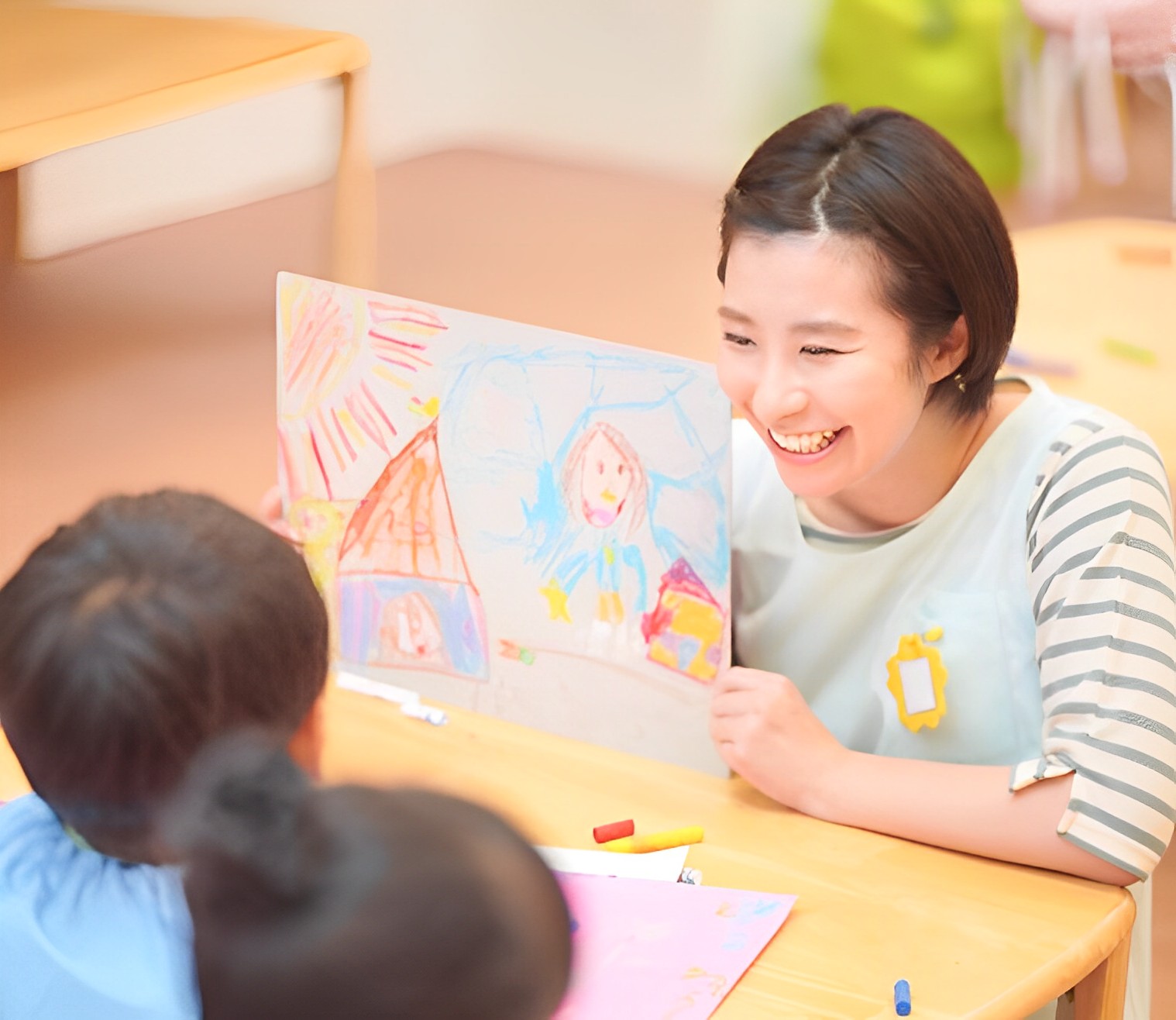 実習が楽しみになる!
実習前オンライン講座
実習前オンライン講座
5
13
SAT
こんなことをお考えの
実習予定者にピッタリ！
指導案の書き方がわからない
実習前にやっておくべきことを
　  知りたい！
先生との関わりが不安！

　不安や悩みを全部解決して
実習が楽しみに！
内容
日時
実習を控えている学生
大学１年生～４年生まで大歓迎！
対象
お申込みはこちら！
お申込みはこちら！
1.指導案の書き方って？
2.若手先生が解説する実習前にやるべきこと
3.可愛がられる先生とのかかわり方
　   その他質問コーナーも設けます！
2023年5月13日(土) 10:00～11:00
10名
定員
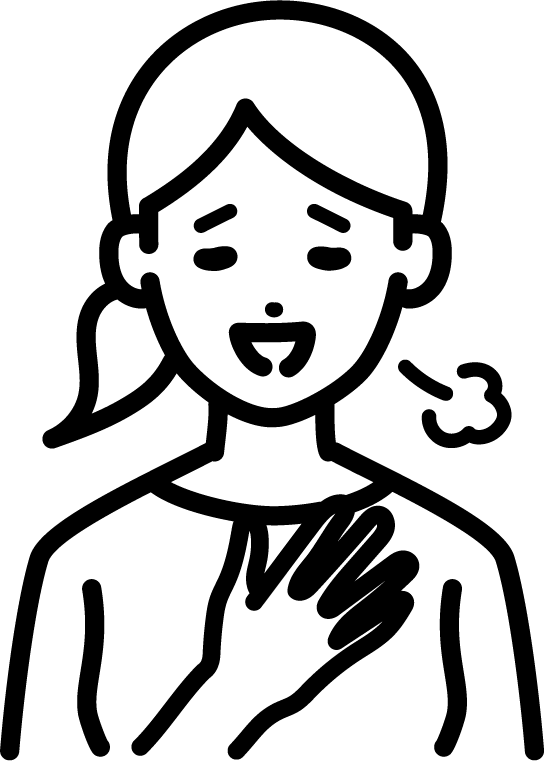 オンライン(zoom)開催
場所
実習に関する不安が解消！
お電話もしくは右のQRコードからお申込みください。
QR
地図
TEL：○○-○○○○-○○○○
○○学園 ○○幼稚園
〒○○○-○○○○
○○○○○○○○○○